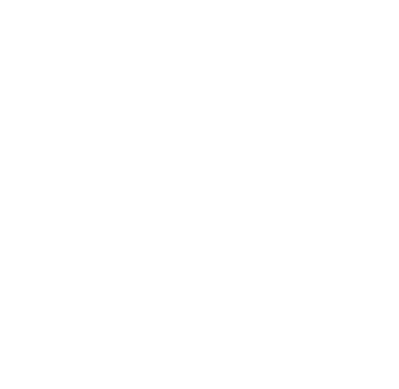 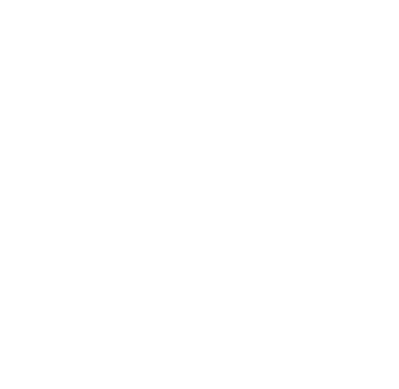 A USER-CENTRIC approach to implementing fluid
SESSION 2008
17th October 2017
EMEA Alliance   16-17 October 2017
presenter
Chris Hay
Functional Consultant (Student Systems)
University of Cambridge
chris.hay@uis.cam.ac.uk
EMEA Alliance   16-17 October 2017
[Speaker Notes: Admissions & User Interface Lead
Over 12 years in HE/FE sector
Over 9 years at Cambridge working with Campus Solutions and Moodle]
UNIVERSITY OF CAMBRIDGE
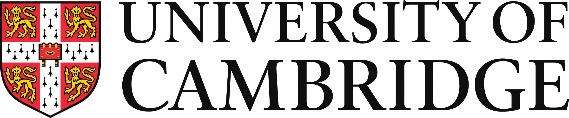 EMEA Alliance   16-17 October 2017
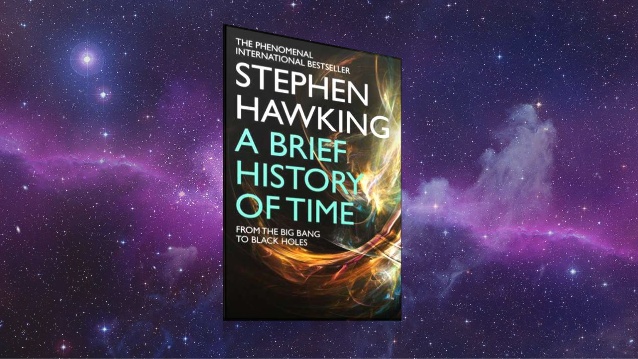 OUR HISTORY
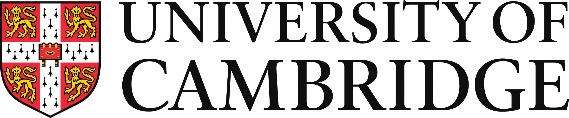 EMEA Alliance   16-17 October 2017
THE BEGINNINGS
1209
Groups of scholars gather in Grentebrige (or Cantebrigge)
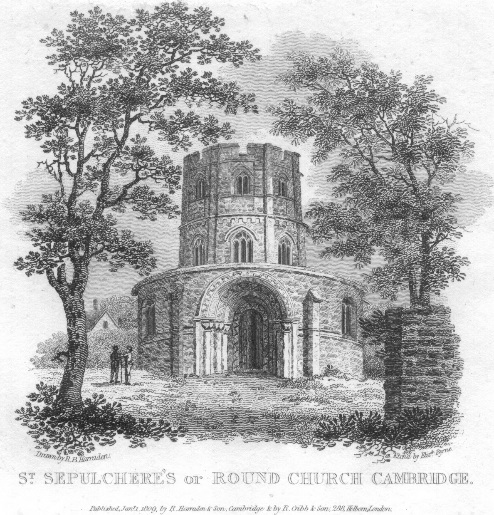 1284
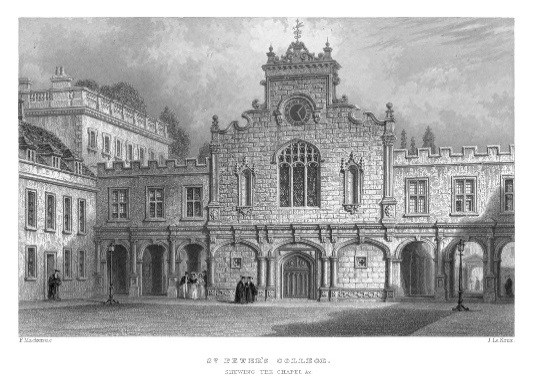 Peterhouse, the first college is founded by the Bishop of Ely
1326-
13 more Colleges are founded in Cambridge
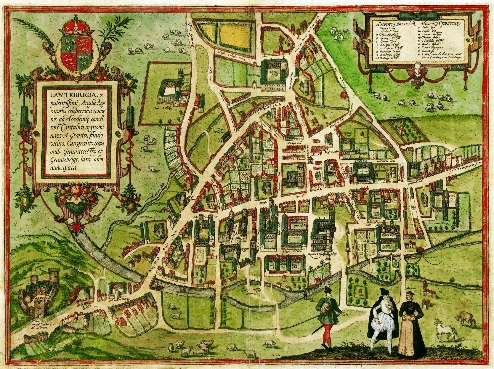 1583
1584
Henry VIII issues patent to allow Cambridge University Press to start publishing
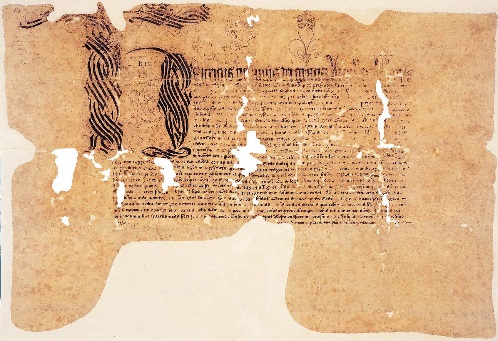 EMEA Alliance   16-17 October 2017
[Speaker Notes: Go over quickly]
NOTABLE DISCOVERIES
1687
Isaac Newton publishes ‘Principia Mathematica’, establishing the fundamental principles of modern physics
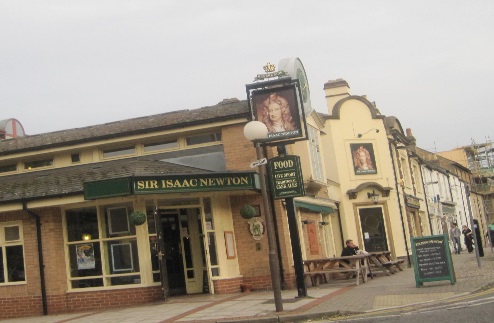 1812
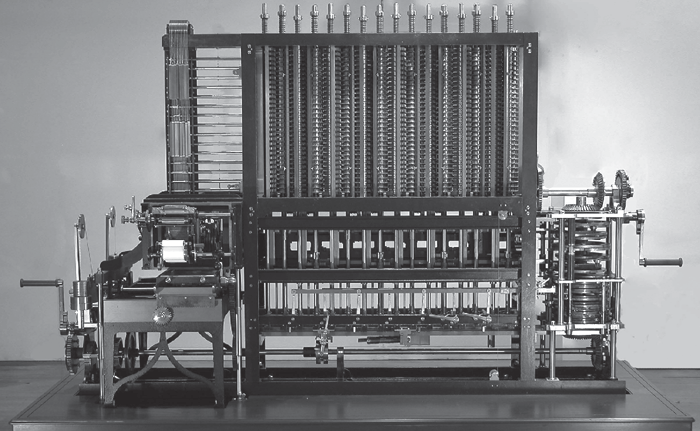 Charles Babbage has his first ideas for a ‘difference engine’ – the basis for the modern computer
1934
Frank Whittle is sent to Cambridge by the RAF where, encouraged to pursue his idea of jet propulsion, the jet engine was born
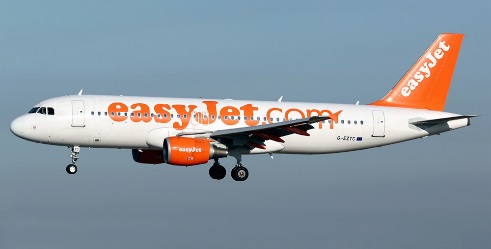 EMEA Alliance   16-17 October 2017
MORE RECENTLY
2009
The University celebrates its 800th anniversary
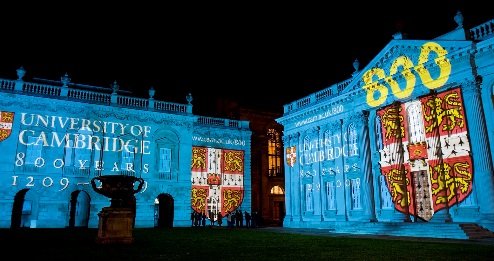 2015
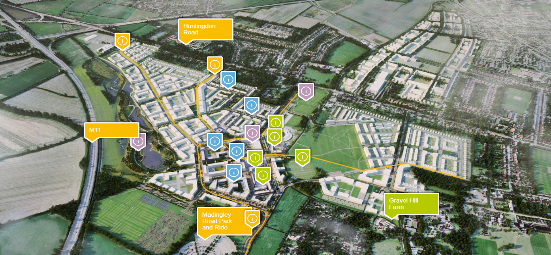 Construction of a new district in north-west Cambridge known as ‘Eddington’ commences
2017
A Sainsbury’s supermarket and an Argos opens in Eddington
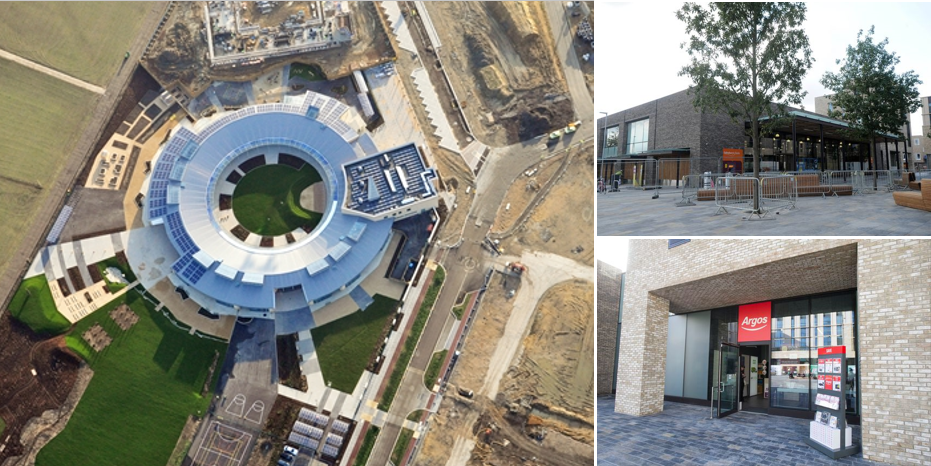 EMEA Alliance   16-17 October 2017
31
Autonomous Colleges
Over
100 Departments, Faculties, Schools & Non-School
Institutions
11,000+
people employed directly by the University
26,000+
Students
There are
More bikes in Cambridge than in Oxford
98 
Nobel Prize Winners
One
Bear
stayed in Lord Byron’s 
College room
82-80
record in the 
Cambridge vs Oxford Boat Race
CAMBRIDGE FACTS AND FIGURES
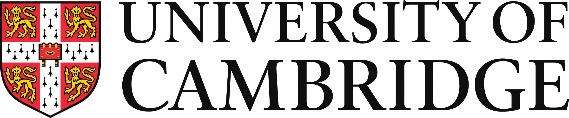 EMEA Alliance   16-17 October 2017
Implemented from 2001
Campus Solutions 9.2 
Image 5
PeopleTools 8.55.16
Peoplesoft AT
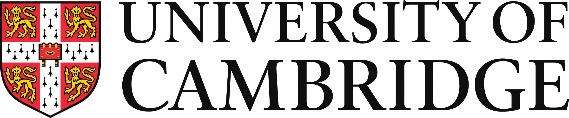 EMEA Alliance   16-17 October 2017
PEOPLESOFT AT
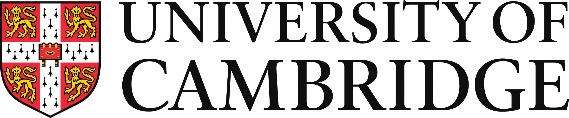 EMEA Alliance   16-17 October 2017
Camsis IMPROVEMENT PROGRAMME
“A partnership between the Academic Division and UIS, running until Summer 2018 …”
Aimed at improving:
 Student administration processes for staff and students
 The way we work as a Collegiate University
 The functionality in CamSIS
- The overall User Experience
EMEA Alliance   16-17 October 2017
[Speaker Notes: CamSIS - explain]
Improving the user experience
How we’re going about it:
- Reduce the level of customisations and bespoke functionality
- Improve the audit and allocation of roles/permissions
- Upgrade the system
- Improve the provision of training and education
- Improve the Academic Structure
- Improve the User Interface
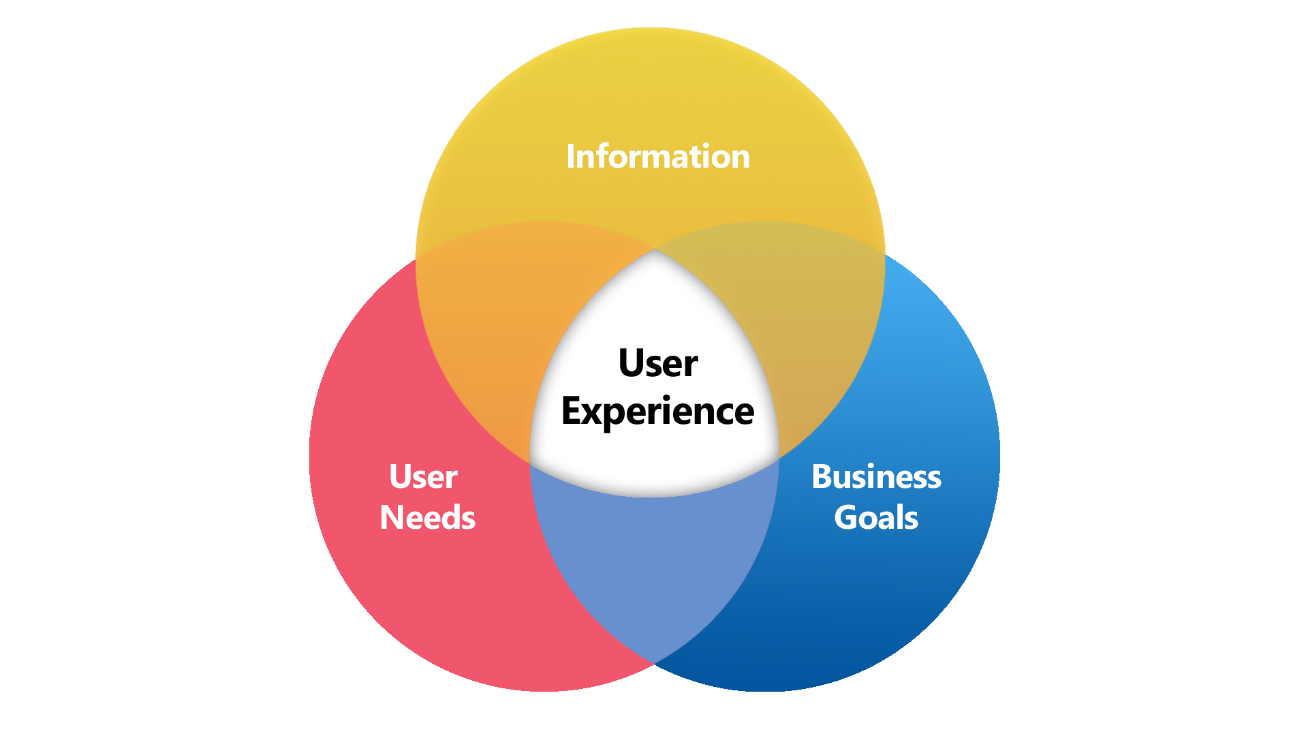 EMEA Alliance   16-17 October 2017
USER EXPERIENCE, INTERFACES AND USABILITY
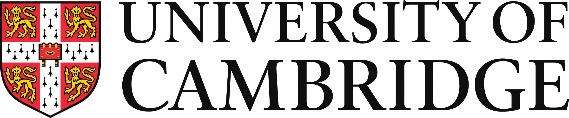 EMEA Alliance   16-17 October 2017
A GOOD UI SHOULD ENHANCE UX
EMEA Alliance   16-17 October 2017
DEFINING USABILITYNEILSEN NORMAN GROUP – LEMES, SMEEL, LEEMS, MEELS …
Satisfaction
Learnability
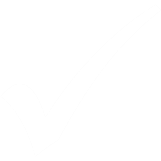 Errors
Efficiency
Memorability
https://www.nngroup.com/articles/usability-101-introduction-to-usability/
EMEA Alliance   16-17 October 2017
[Speaker Notes: Learnability: How easy is it for users to accomplish basic tasks the first time they encounter the design?
Efficiency: Once users have learned the design, how quickly can they perform tasks?
Memorability: When users return to the design after a period of not using it, how easily can they reestablish proficiency?
Errors: How many errors do users make, how severe are these errors, and how easily can they recover from the errors?
Satisfaction: How pleasant is it to use the design?]
DESIGNING USABILITYNEILSEN NORMAN GROUP – Design thinking 101
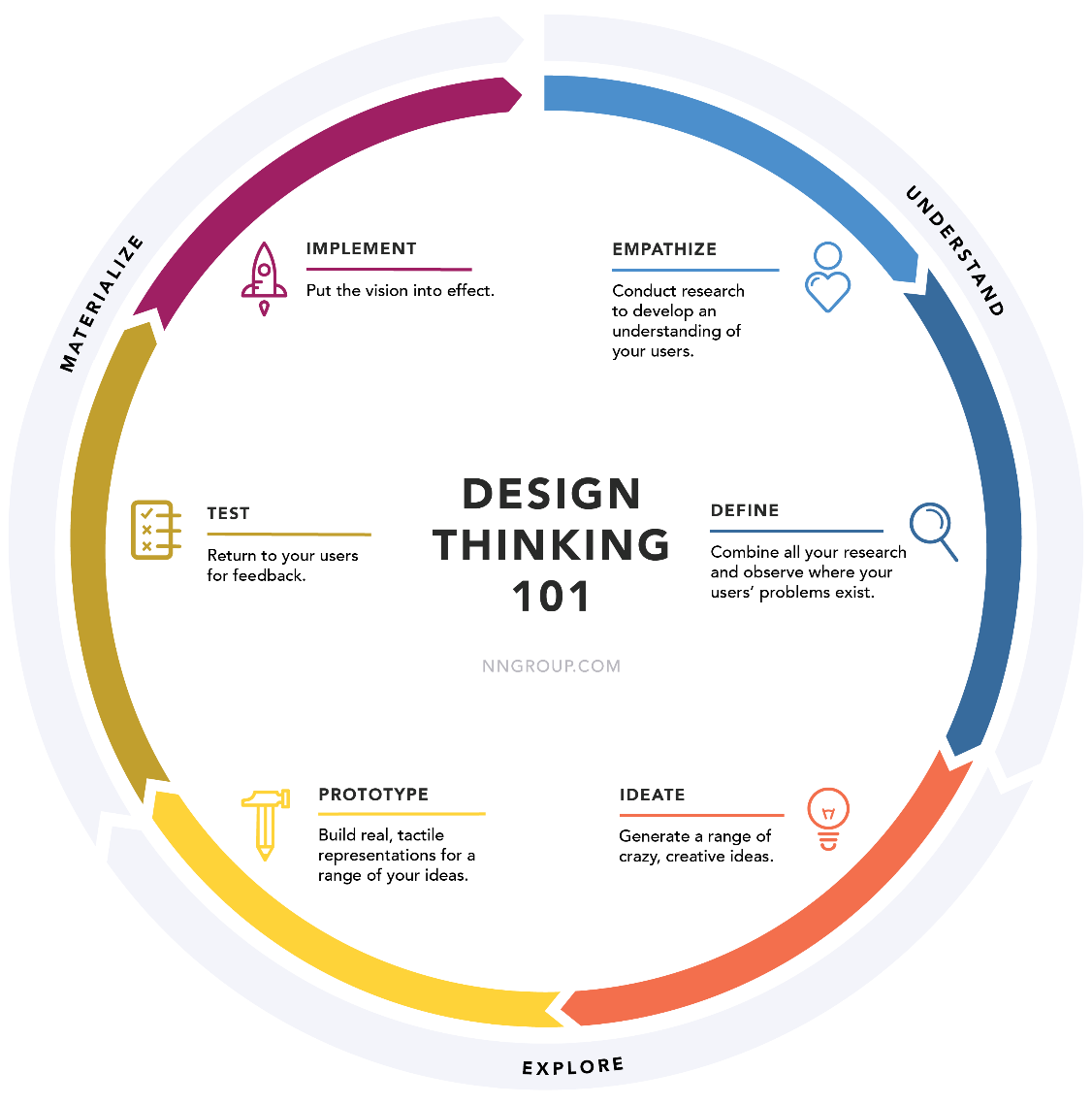 https://www.nngroup.com/articles/usability-101-introduction-to-usability/
EMEA Alliance   16-17 October 2017
FLUID AT
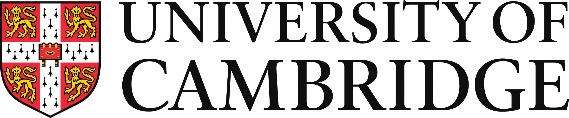 EMEA Alliance   16-17 October 2017
4
New Fluid Homepages
225
College Tutorial users using Fluid on a daily basis
3
redesigned 
Navigation Collections
50
more users about to use Fluid to track student status changes
Ongoing
Plans 
to migrate more users to Fluid over the next year and beyond
126 
Departmental users using Fluid on a daily basis
7
Pivot Grids with related actions
Initially a
3
month window from prototype design to launch
FLUID IN NUMBERS
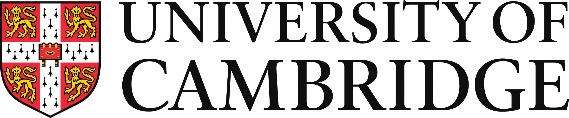 EMEA Alliance   16-17 October 2017
[Speaker Notes: 4 groups of users
Critical of what we do]
EXAMPLE HOMEPAGE - Desktop
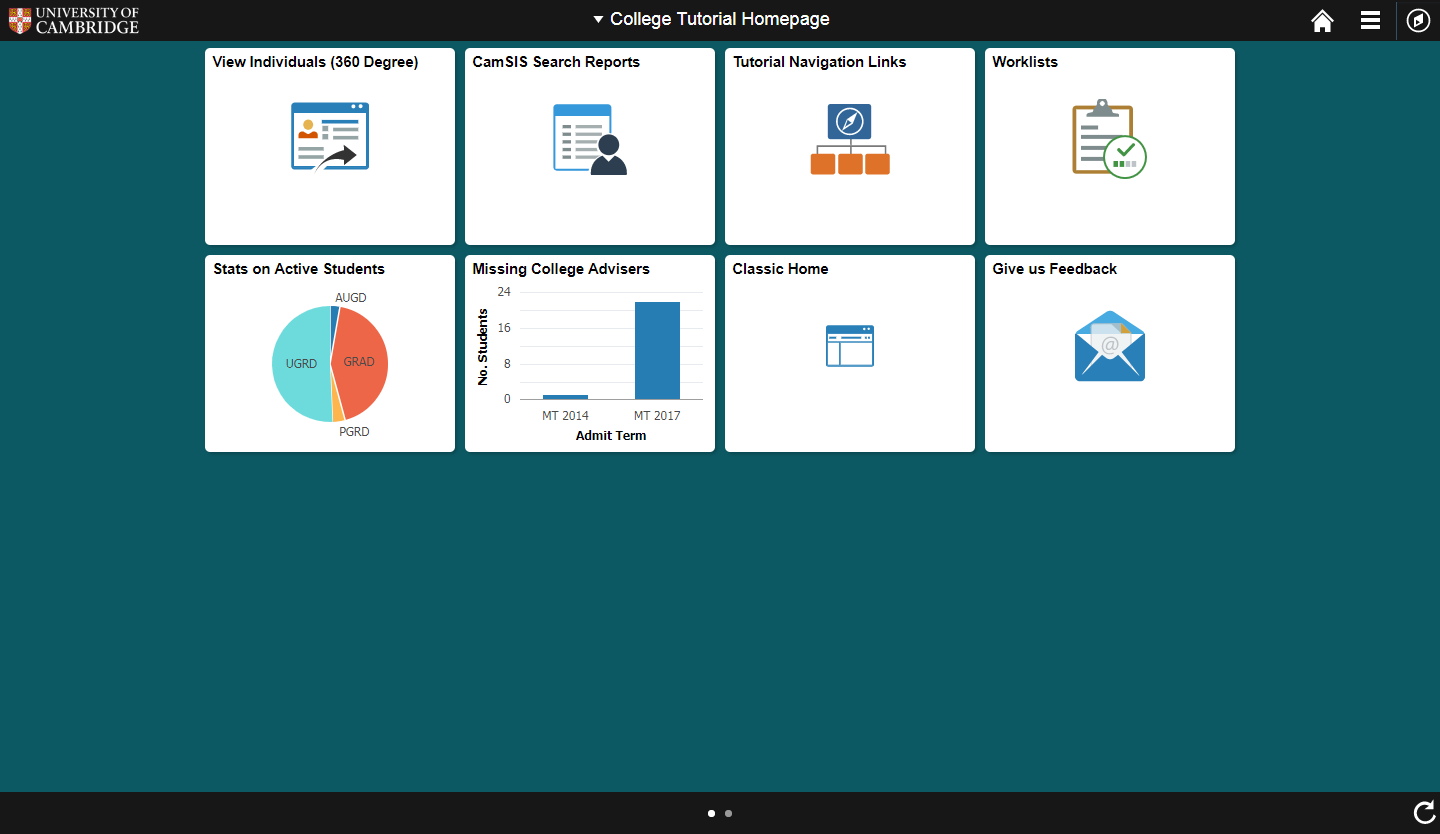 EMEA Alliance   16-17 October 2017
EXAMPLE HOMEPAGE – TABLET & MOBILE
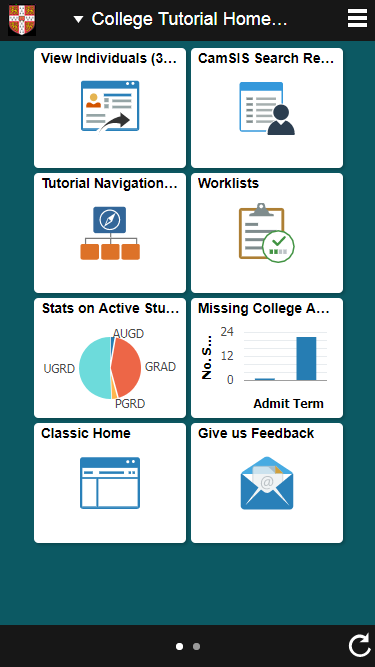 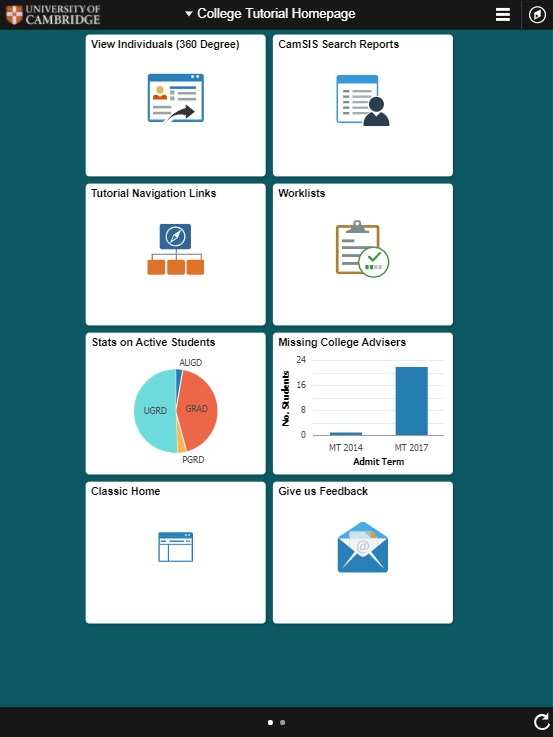 EMEA Alliance   16-17 October 2017
Starting from scratch
3
1
FEEDBACK
Gather and act upon it
USER-LED
Assume nothing
2
PROTOTYPE
Build, test, repeat
EMEA Alliance   16-17 October 2017
[Speaker Notes: Anybody can do this!
If you have team or can recruit an expert in UX then do it]
User-Led
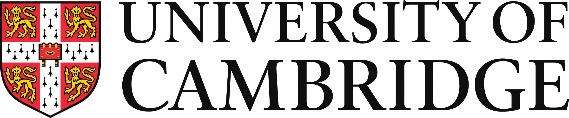 EMEA Alliance   16-17 October 2017
DESIGNING USABILITYNEILSEN NORMAN GROUP – Design thinking 101
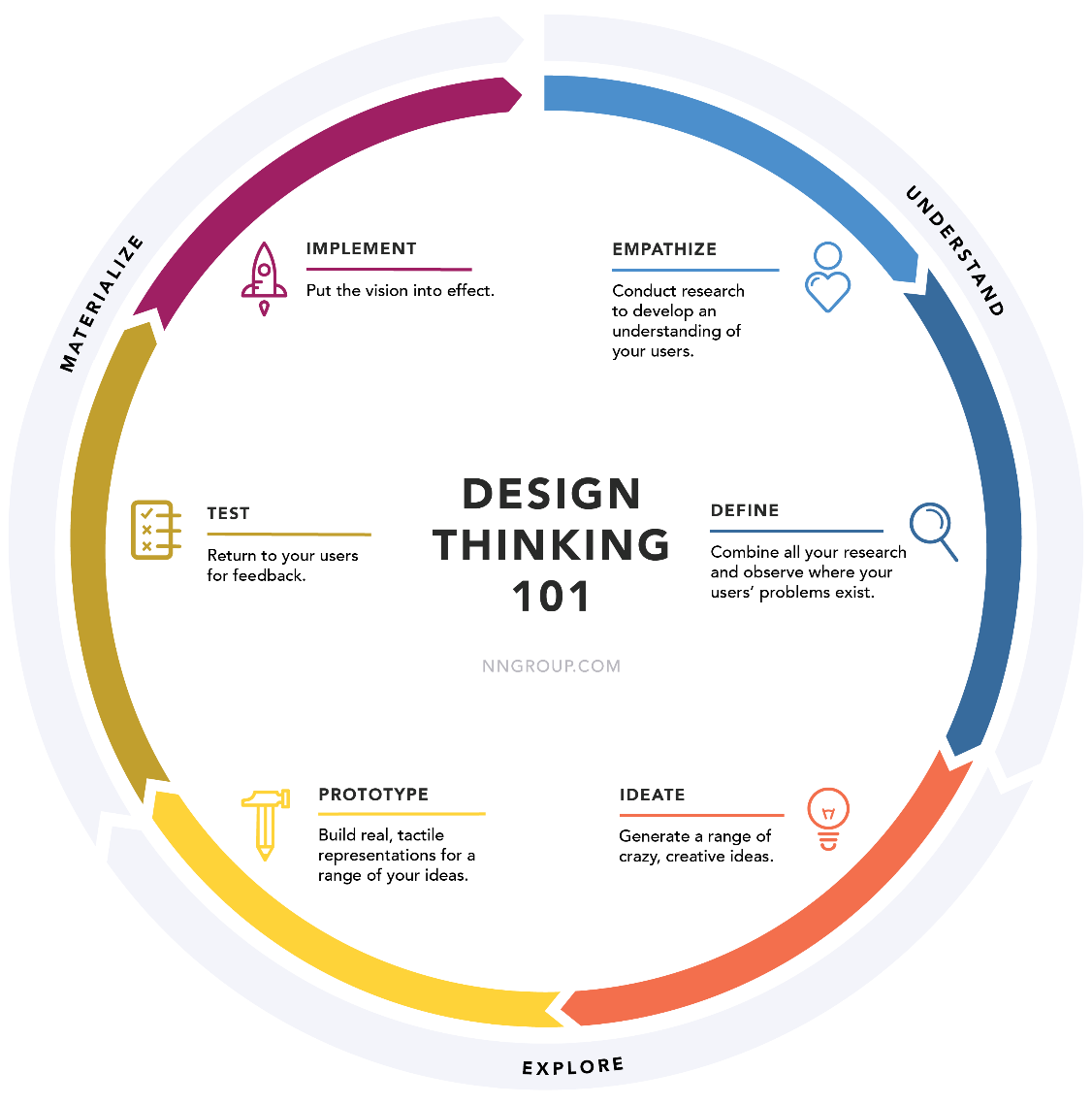 https://www.nngroup.com/articles/usability-101-introduction-to-usability/
EMEA Alliance   16-17 October 2017
ESTABLISH THE USER TEAM
- Identify a Business Lead or Champion
- Involve different types/levels of user at all stages
- Assume nothing
- Conduct interviews, observe people, start focus groups
- User involvement leads to success
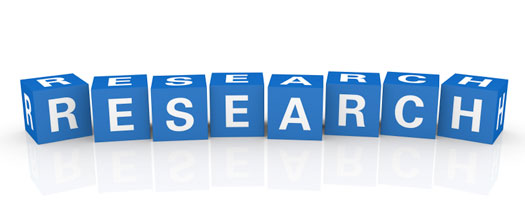 EMEA Alliance   16-17 October 2017
COMMUNICATION
- Tell users about the project – get them excited
- Let them know how valuable they are
- Address any rumours straight away
- Give them every opportunity to get involved
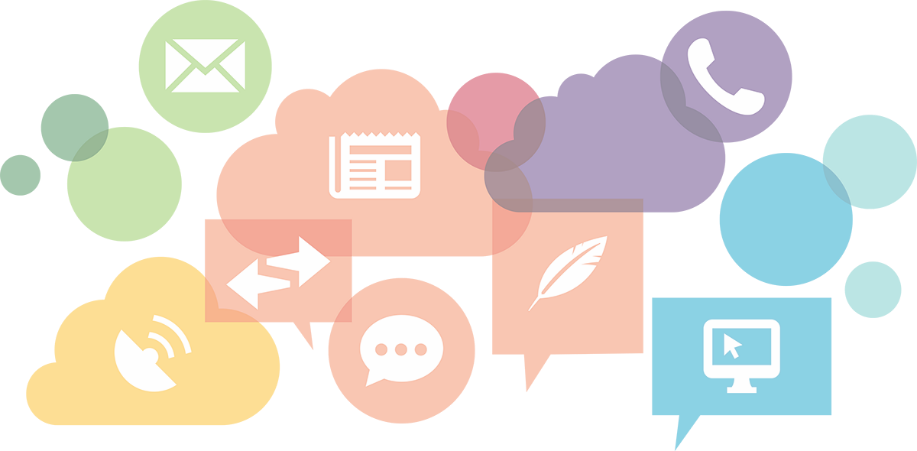 EMEA Alliance   16-17 October 2017
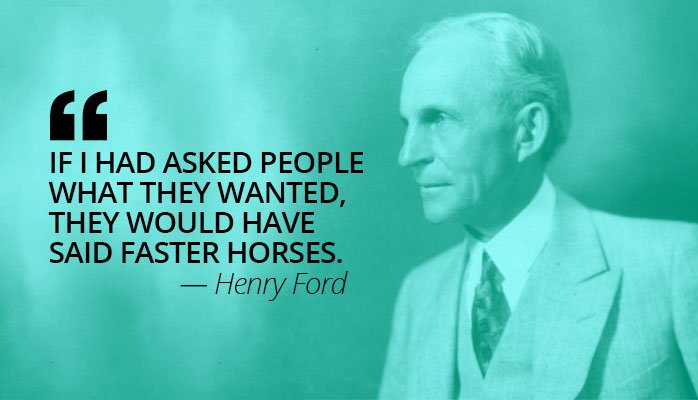 DESIGNING & PrototypING
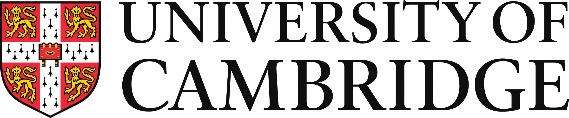 EMEA Alliance   16-17 October 2017
DESIGNING USABILITYNEILSEN NORMAN GROUP – EXPLORE THE OPTIONS
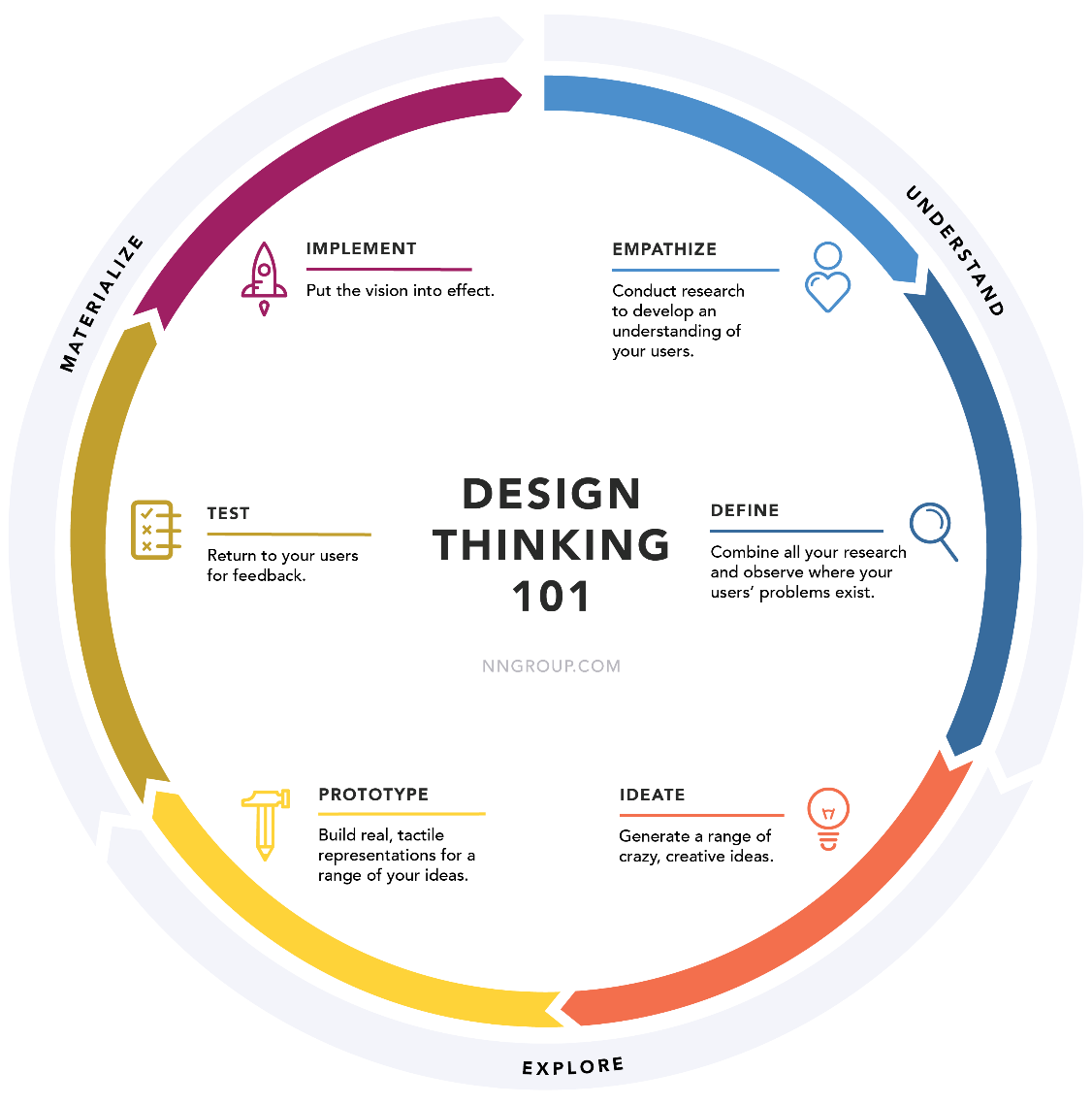 https://www.nngroup.com/articles/usability-101-introduction-to-usability/
EMEA Alliance   16-17 October 2017
THE PROTOTYPING STAGEKICK OFF AND PREPARATION
- Time limitations meant we had to hit the ground running
- Engagement with our partner, CY2
- Use the user research and past experience
- Wireframes, planning, progressing to working prototypes
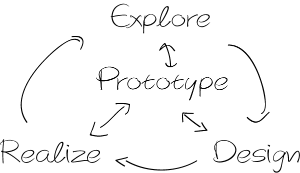 EMEA Alliance   16-17 October 2017
THE PROTOTYPING STAGECREATING WIREFRAMES AND EARLY WORKING PROTOTYPES
EMEA Alliance   16-17 October 2017
THE PROTOTYPING STAGECREATING WIREFRAMES AND EARLY WORKING PROTOTYPES
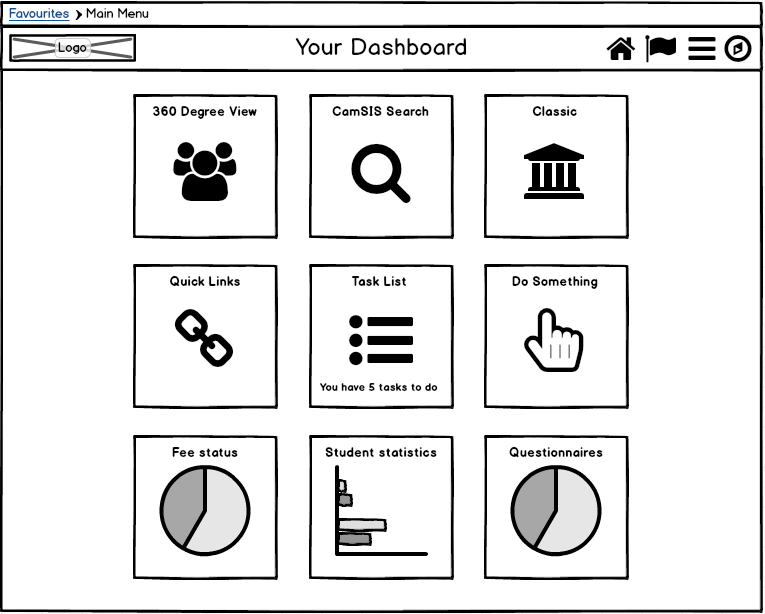 EMEA Alliance   16-17 October 2017
THE PROTOTYPING STAGECREATING WIREFRAMES AND EARLY WORKING PROTOTYPES
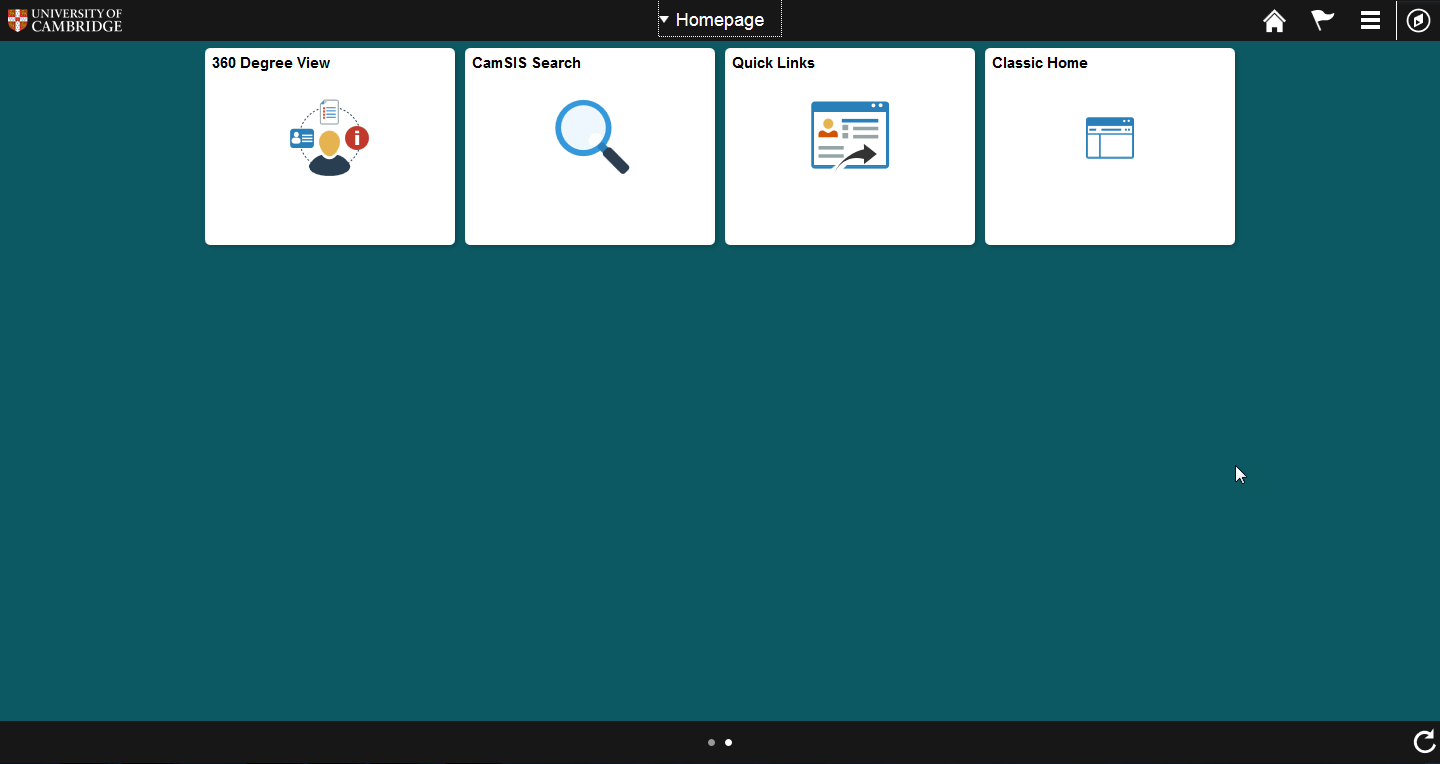 EMEA Alliance   16-17 October 2017
DESIGNING USABILITYNEILSEN NORMAN GROUP – TESTING AND IMPLEMENTING
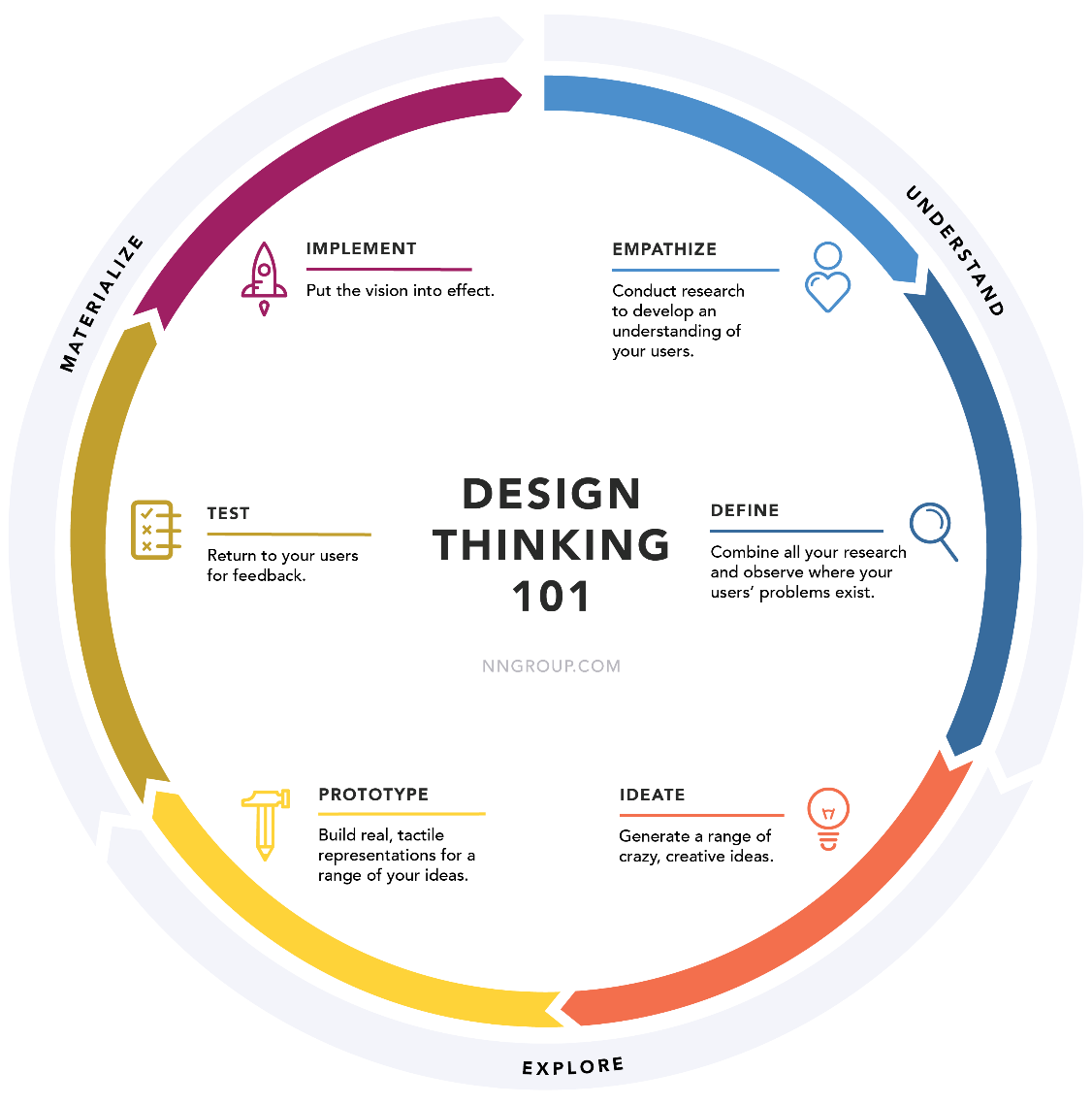 https://www.nngroup.com/articles/usability-101-introduction-to-usability/
EMEA Alliance   16-17 October 2017
TESTING OUT THE PROTOTYPESGROUP WORKSHOPS
Asking questions about functionality:
- What are your first impressions?
- What do you think you can do?
- Where do you think you can go?
- Do the names make sense?
- Do the images make sense?
- What improvements can be made?
- Is there anything missing?
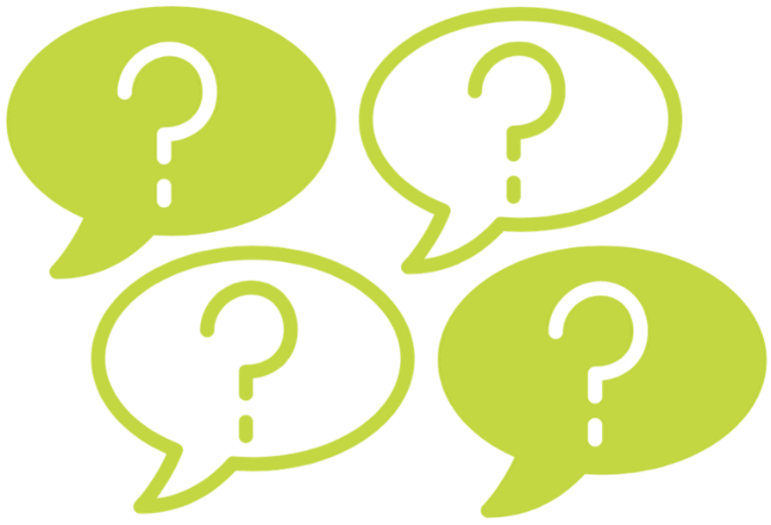 EMEA Alliance   16-17 October 2017
EXAMPLE HOMEPAGE - Desktop
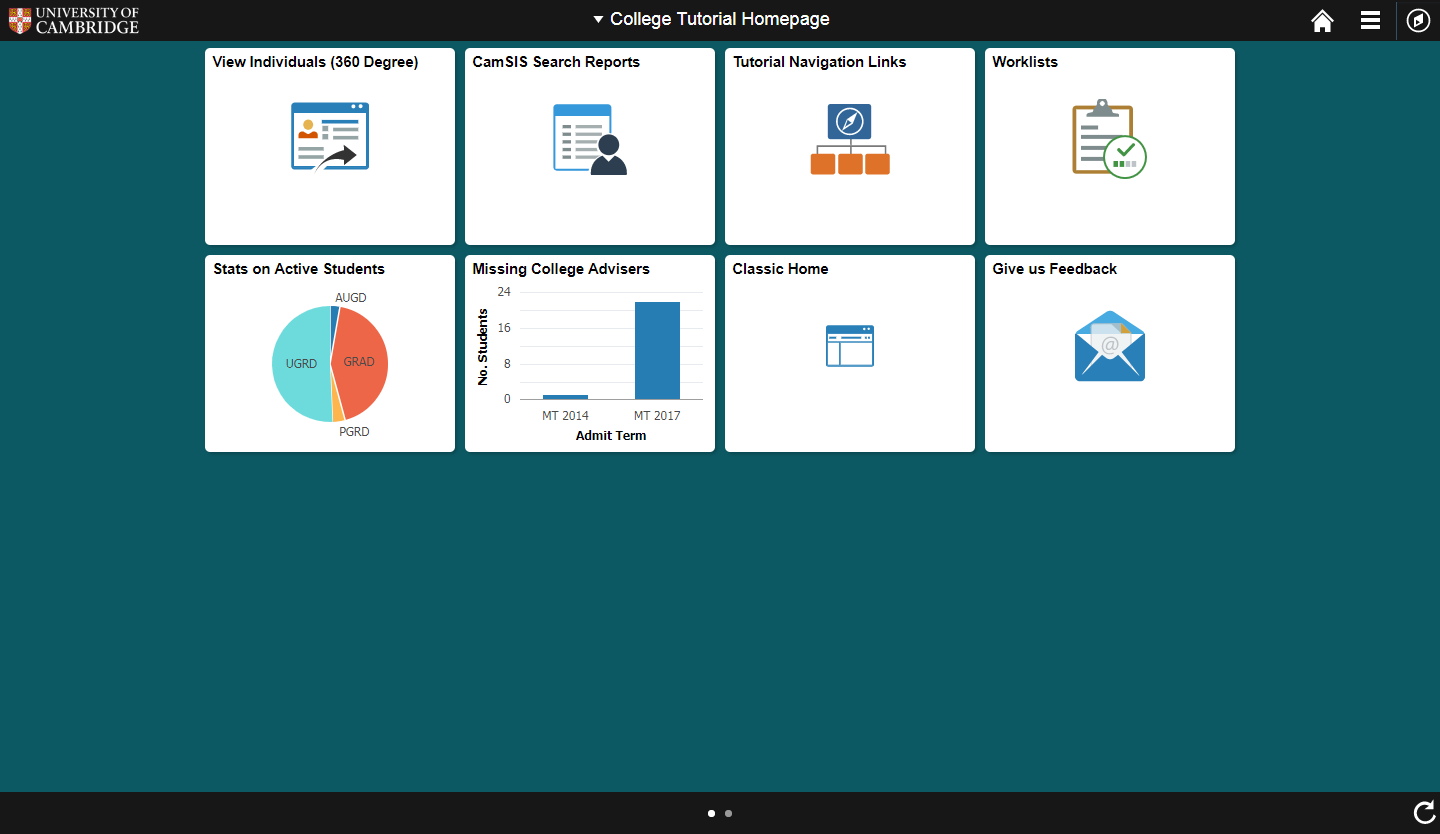 EMEA Alliance   16-17 October 2017
TESTING OUT THE PROTOTYPESGROUP WORKSHOPS – COLLATING THE DATA WITH ‘MINDJET’
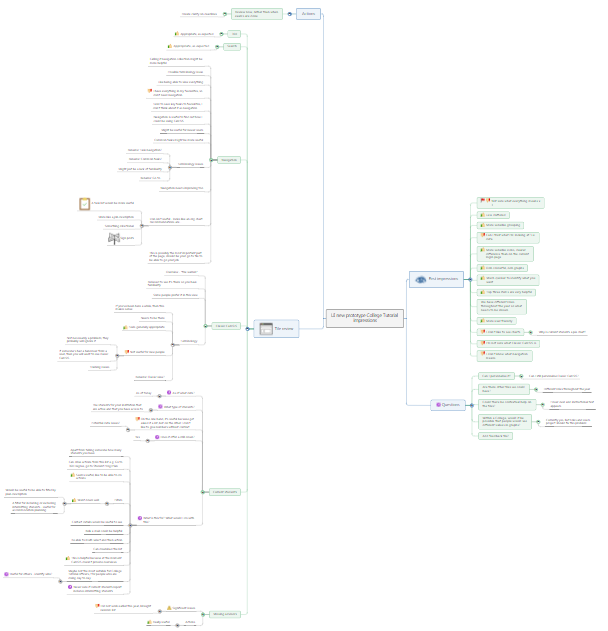 Sample first impressions:
“More user friendly”
“Ooh colourful, ooh graphs”
“Can I personalise it?”
“Can I trust it?”
“Why is that a pie chart?”
“What is ‘Navigation’?”
EMEA Alliance   16-17 October 2017
DESIGNING USABILITYNEILSEN NORMAN GROUP – Design thinking 101
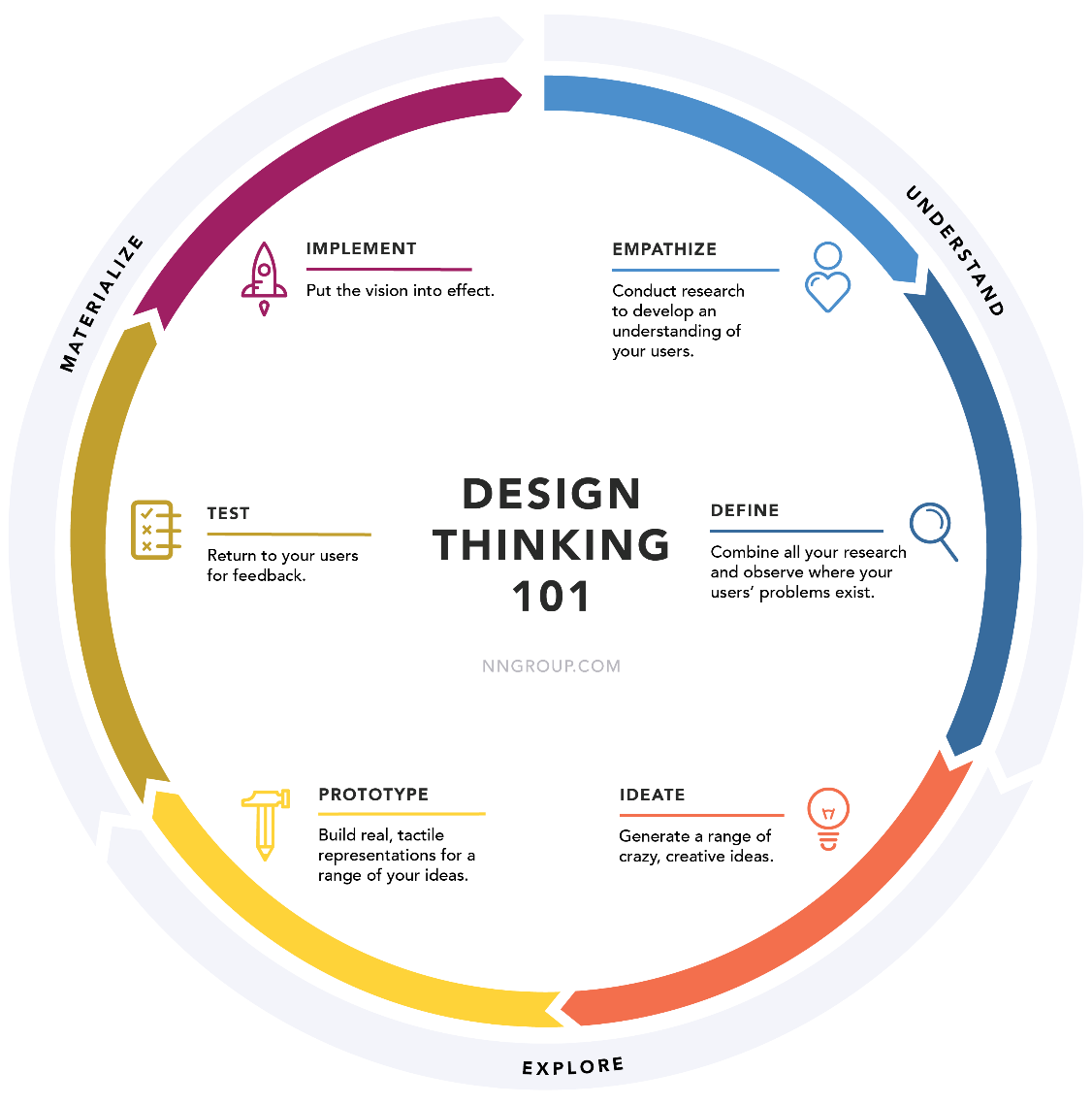 https://www.nngroup.com/articles/usability-101-introduction-to-usability/
EMEA Alliance   16-17 October 2017
COLLECTING Feedback
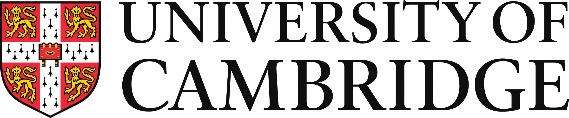 EMEA Alliance   16-17 October 2017
COLLECTING FEEDBACKCONSIDERING OUR OPTIONS FOR POST-IMPLEMENTATION
- When will we collect it?
- How will we collect it?
- How often will users want to provide it?
- What will we ask?
- How will we analyse it?
- When will we act on it?
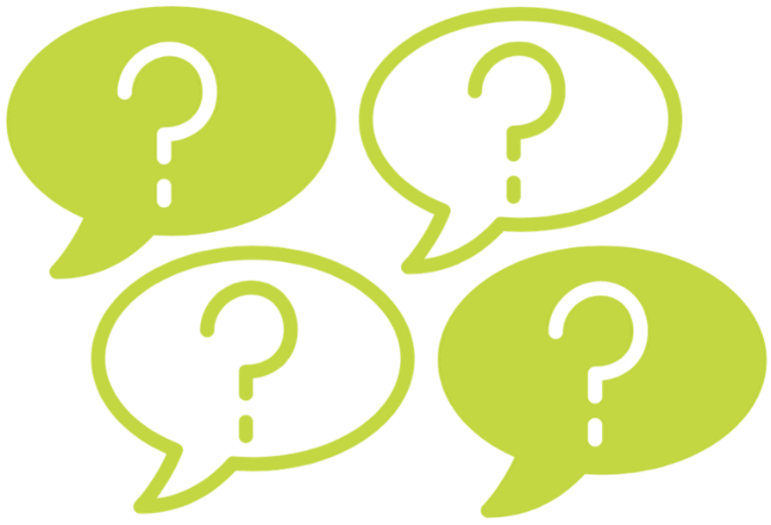 EMEA Alliance   16-17 October 2017
COLLECTING FEEDBACKWHAT DID THE USERS THINK?
- A revelation!
- Bought into the value
- Collect it whenever the user wants to provide it
- Some want it to be anonymous
- They are busy, so make it easy
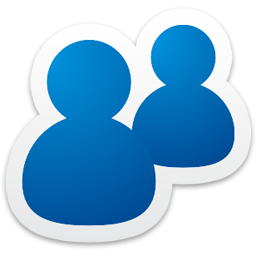 EMEA Alliance   16-17 October 2017
COLLECTING FEEDBACKOPTIONS We CONSIDERED
- A simple Google form survey
- Qualtrics survey form
- Fluid Forms & Approvals builder
- Page Composer
- Developed pages
… all linked from a Free-text tile
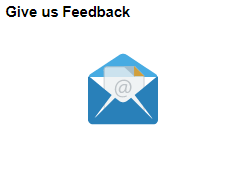 EMEA Alliance   16-17 October 2017
COLLECTING FEEDBACKOUR CHOSEN OPTION – GOOGLE FORM
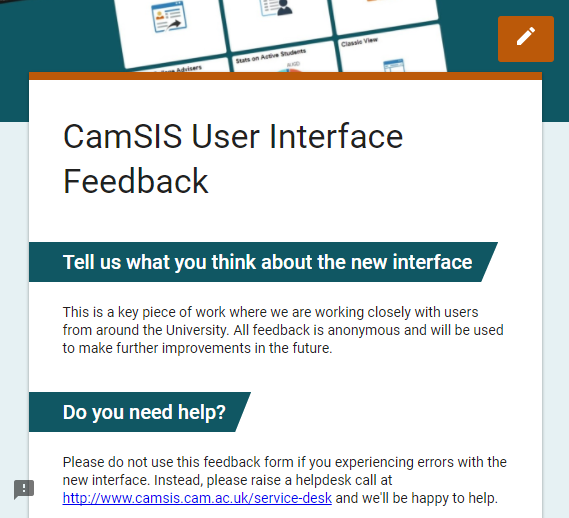 Asking:
What works well?
What doesn’t?
How can we improve it?

Simple and reportable
Device agnostic
EMEA Alliance   16-17 October 2017
COLLECTING FEEDBACKACTING ON IT AND DEMONSTRATING PROGRESS
- Fix the bugs straight away
- Resolve the quick wins
- Give yourself room to improve
- Involve the users in analysing the feedback
- Users plan for the next iterations
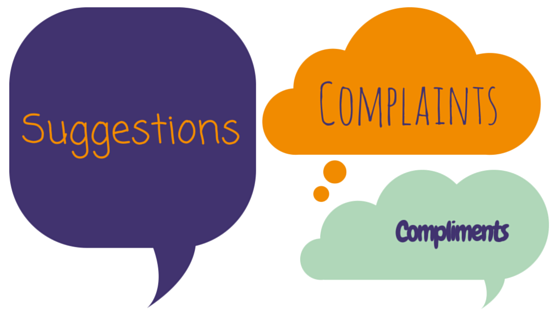 EMEA Alliance   16-17 October 2017
COLLECTING FEEDBACKTHINGS WE’re LEARNING ALREADY
- Users still get hung up on the number of clicks
- Users want more tiles
- Users love Pivot Grids, and they want to personalise them
- Users still value their own Favourites
- Users see the potential
- No-one has hit the roof
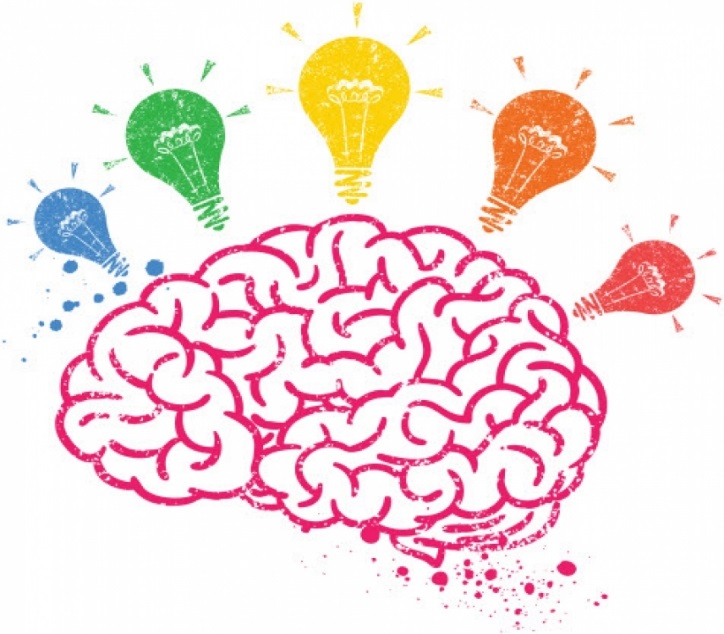 EMEA Alliance   16-17 October 2017
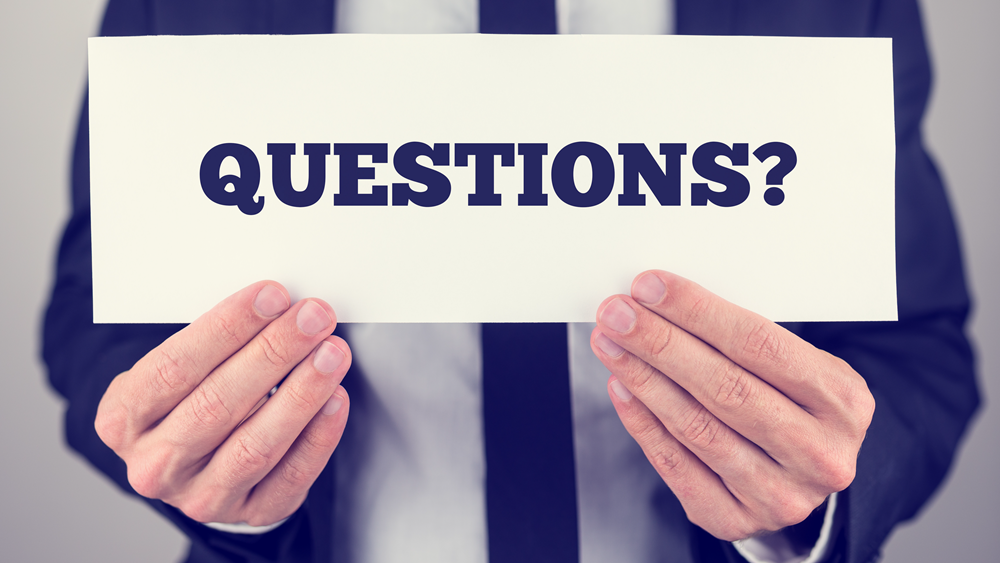 Concluding thoughts
ANY QUESTIONS?
EMEA Alliance   16-17 October 2017
OTHER SESSIONS OF INTEREST
A Functional Approach to Implementing Fluid
Chris Hay (University of Cambridge)

What’s the Perfect Job for Me?
Simon Nicol & Steven Smee (University of Cambridge)

Brand Your Student Self-service Fluid Homepage
Stefan Liempt (CY2)
all Alliance presentations will be available for download from the Conference Site
EMEA Alliance   16-17 October 2017
presenter
Chris Hay
Functional Consultant (Student Systems)
University of Cambridge
Chris.Hay@uis.cam.ac.uk
all Alliance presentations will be available for download from the Conference Site
EMEA Alliance   16-17 October 2017
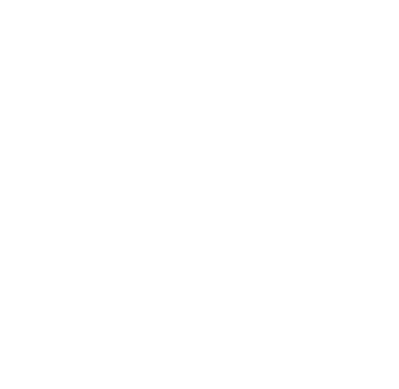 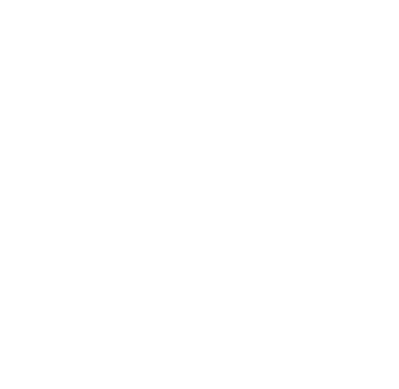 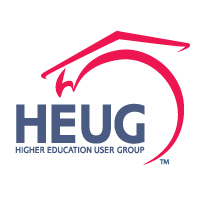 THANK YOU!
EMEA Alliance   16-17 October 2017